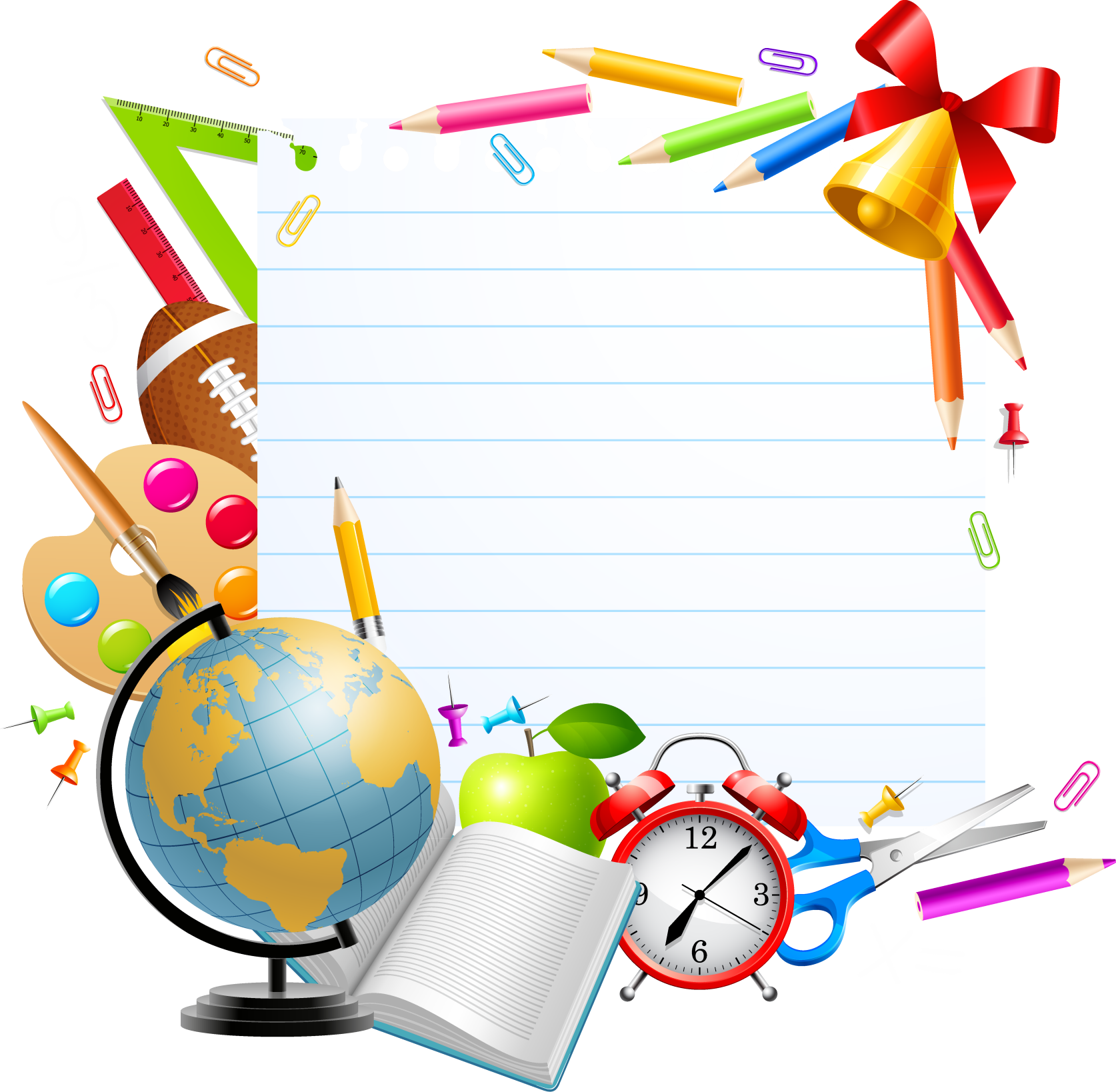 ПРАВИЛАПОВЕДЕНИЯВ ШКОЛЕ
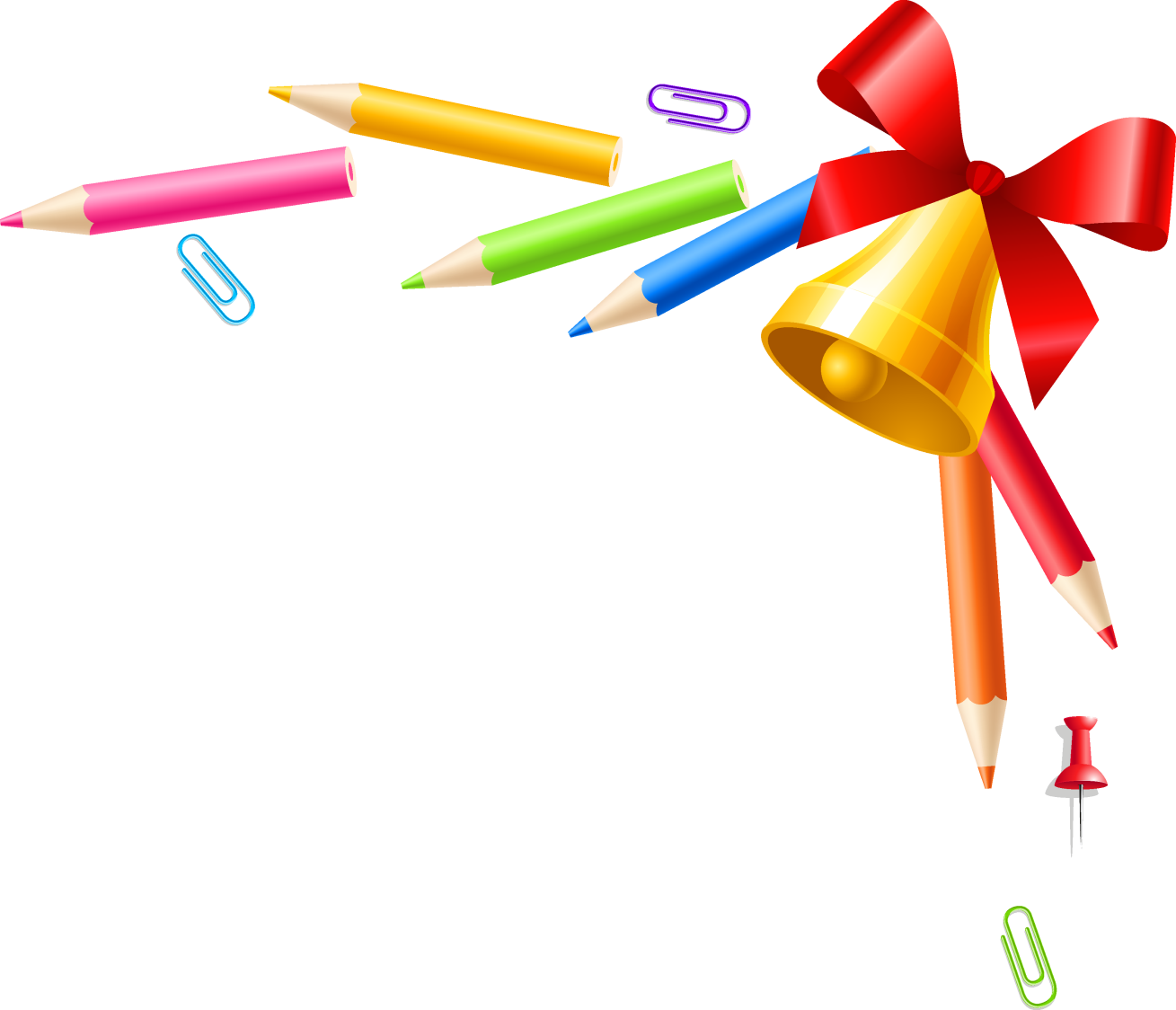 Школа — самый лучший друг,Второй наш дом родной.Здесь постигаем курс наукМы дружною семьёй.
Слушай внимательно объяснение учителя, добросовестно выполняй все задания.
- Бережно обращайся с учебными вещами   и школьным имуществом.  - Нельзя рисовать и писать в учебниках. - Не трогай и не порть чужие вещи. -  Не пиши  на партах  или стенах в классе.
С уважением относись к своим товарищам. Нельзя обижать других ребят. Вместо этого давайте быть дружелюбными и помогать друг другу!
Соблюдай чистоту и порядок. После уроков,заканчивая работу, не оставляй мусор и не разбрасывай вещи по полу.
Будь вежливым. Говори слова «здравствуйте», "пожалуйста", "спасибо" и "извините". Это помогает  проявлять уважение к другим и делает общение более приятным.
Соблюдай правила безопасности. Во время перемены веди себя спокойно. Соблюдай порядок, не кричи и не толкай других. Если видишь  что-то опасное, сразу сообщи об этом учителю.
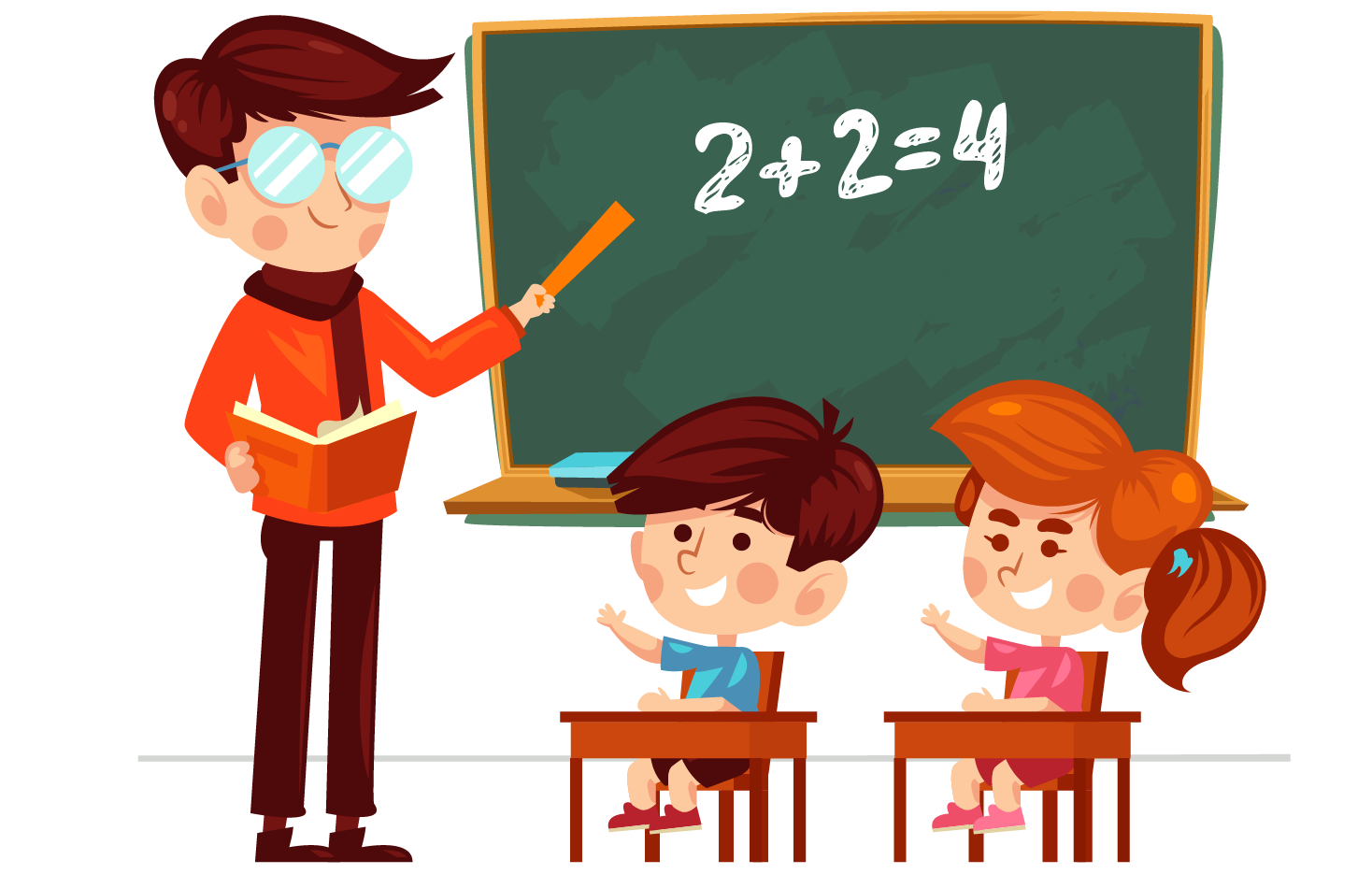 Слушай внимательно учителя на уроке, не шуми, не разговаривай. Нельзя ходить по классу.
Если хочешь что-то сказать или задать вопрос — подними руку.  Перебивать друг друга или учителя -невежливо.
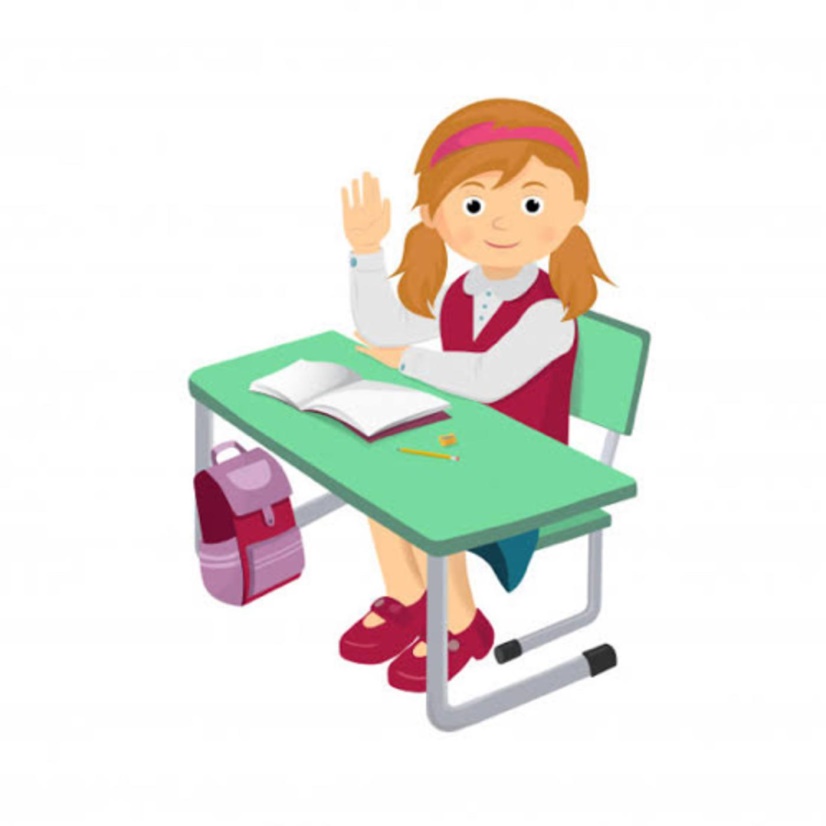 Школьники должны слушать друг друга и уважать мнение каждого. Некрасиво смеяться  над ответом другого.
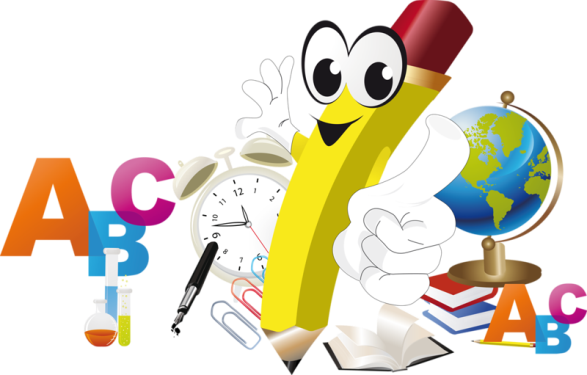 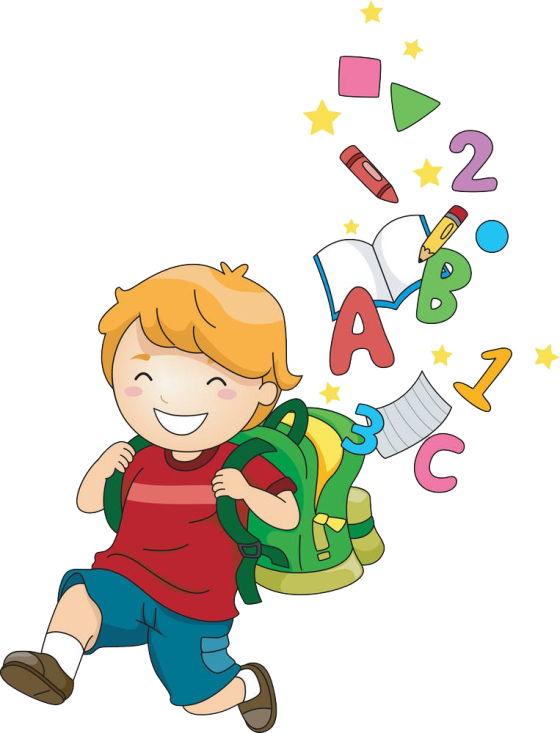 Нужно быть ответственным и приносить на урок всё необходимое . Не забывай учебники или тетради! Готовься к уроку на перемене.
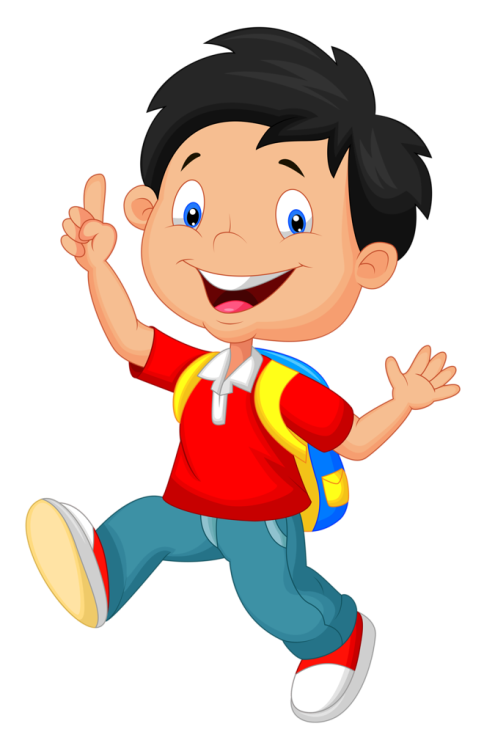 Соблюдай правила безопасности и будь осторожным . Нельзя бегать, толкаться, играть с опасными предметами.
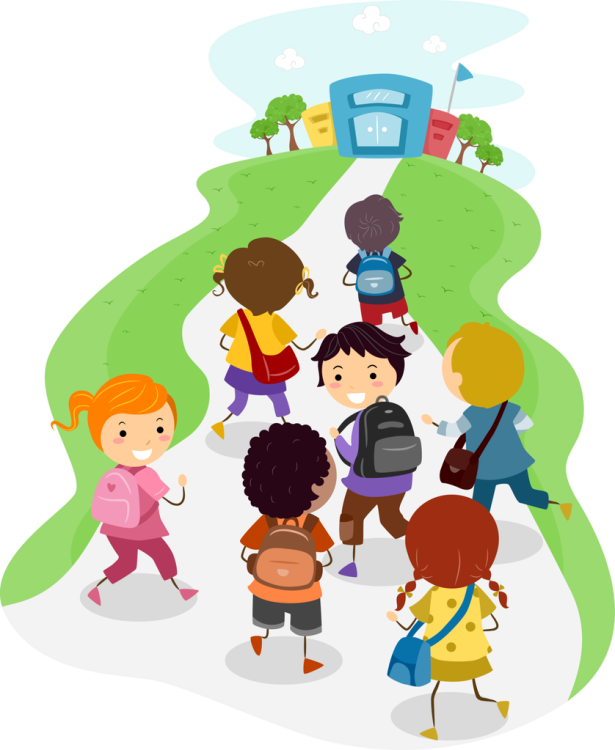 Не пропускай уроки без уважительной причины, не опаздывай!
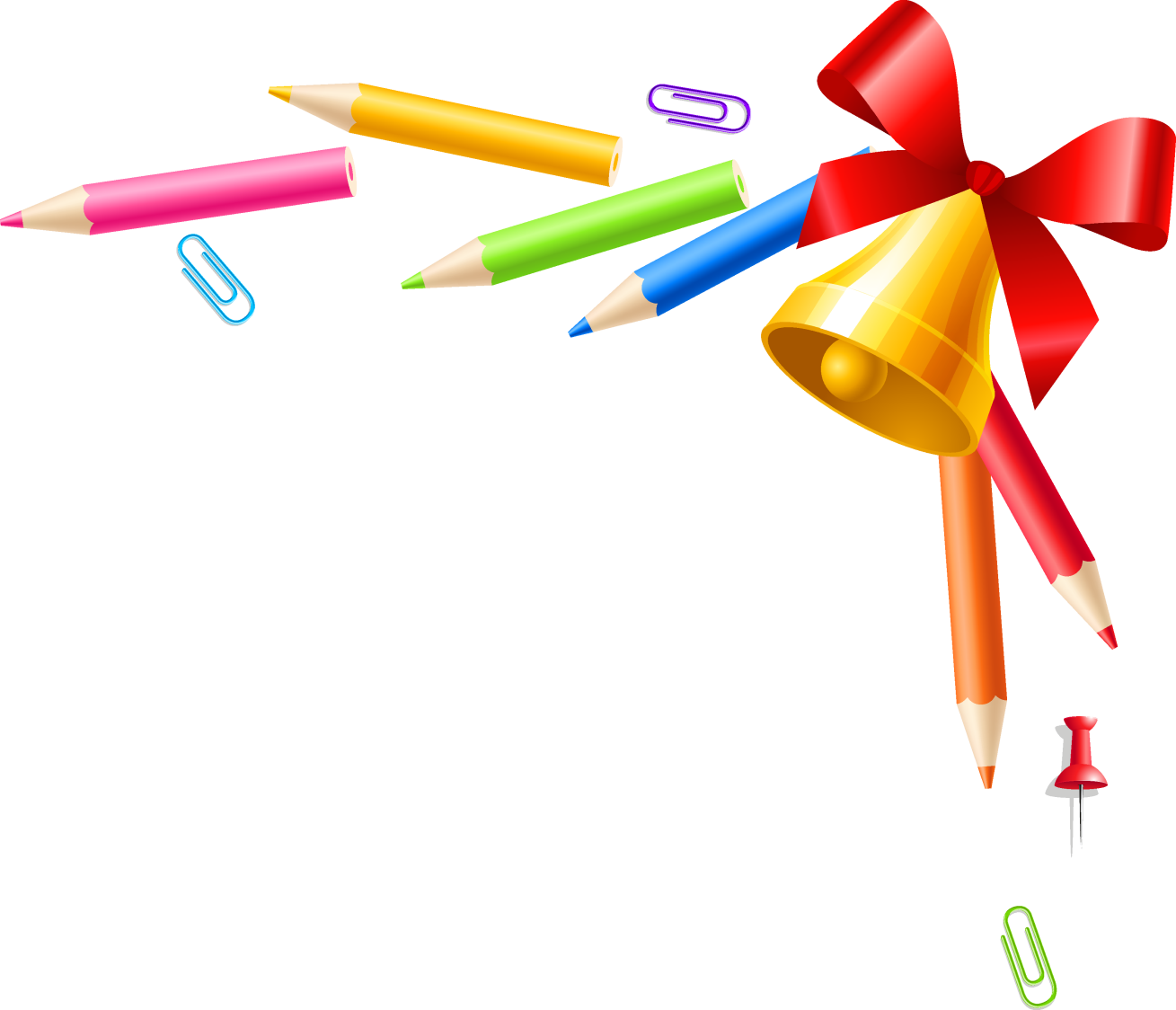 Ребята! Успешной вам учёбы!Много нужных и полезных знаний!Верных и хороших друзей!